Weekly ReviewWeek of 9/24-9/28
Geoffrey Geberth 10/1/18
Chemical Equilibria
Activity (ai)
Mass Action Expression
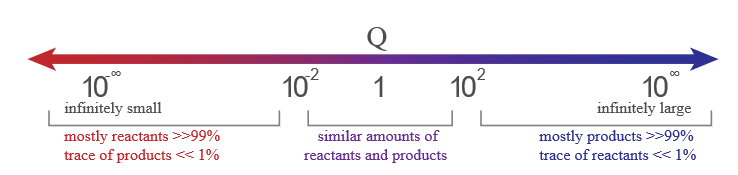 Practice
Equilibrium Constant
I know a thing or two about K’s
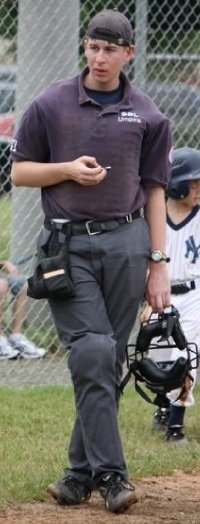 Manipulating K
Q and K
Remember:  Q is at any point in the reaction and moves, but K is only at equilibrium and is fixed (it depends on ΔG)
Comparing Q and K let’s us figure out in what direction a reaction will proceed, if at all
Q = K ->  at equilibrium (forward rate = reverse rate)
Q < K -> Too many reactants (reaction produces more products)
Q > K -> Too many products (reaction produces more products)
K
Q
ΔG and Equilibria
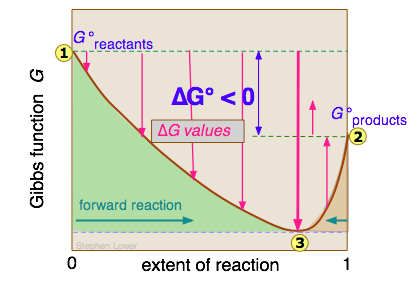 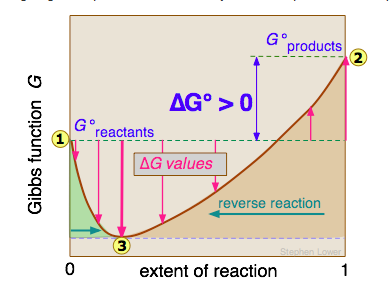 Let’s look at this equation more
RICE tables
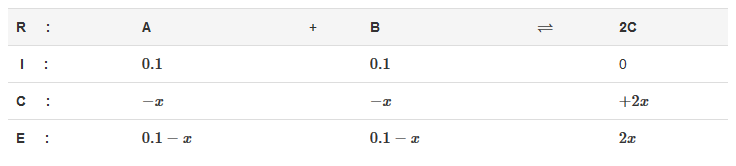 Practice
This reaction is important in steel production!
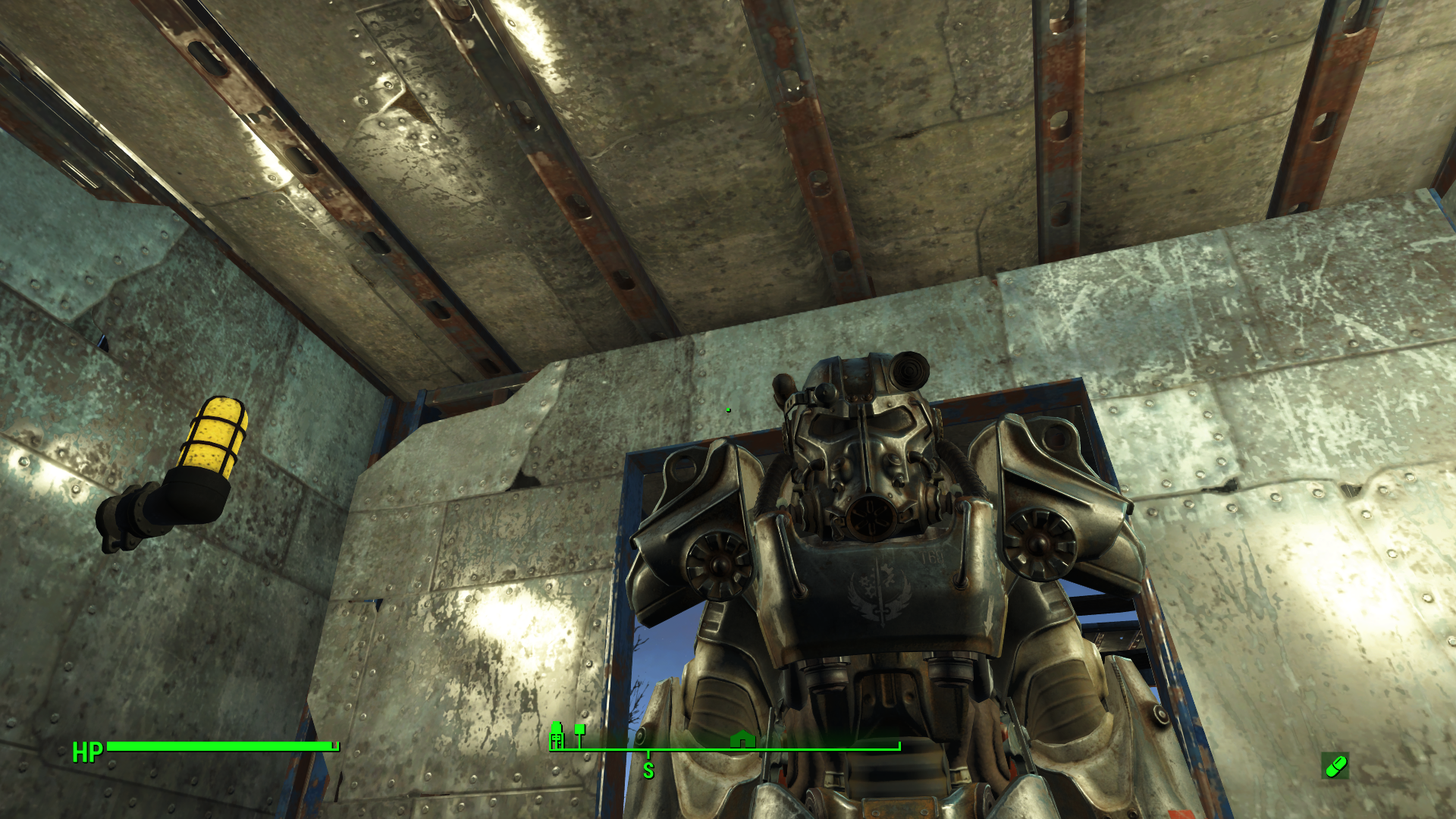 Screenshot taken by me in Fallout 4
More practice!
More practice!
Takeaways
Products/Reactants
Keep track of your units
Q is at any time, K is at equilibrium
Q seeks K
The ideal gas law is used to convert between Kp and Kc
ΔGrxn = 0 at equilibrium